ФОТОКОЛЛАЖ 
МДОУ «КИЗИЛЬСКИЙ 
ДЕТСКИЙ САД № 3»


2017
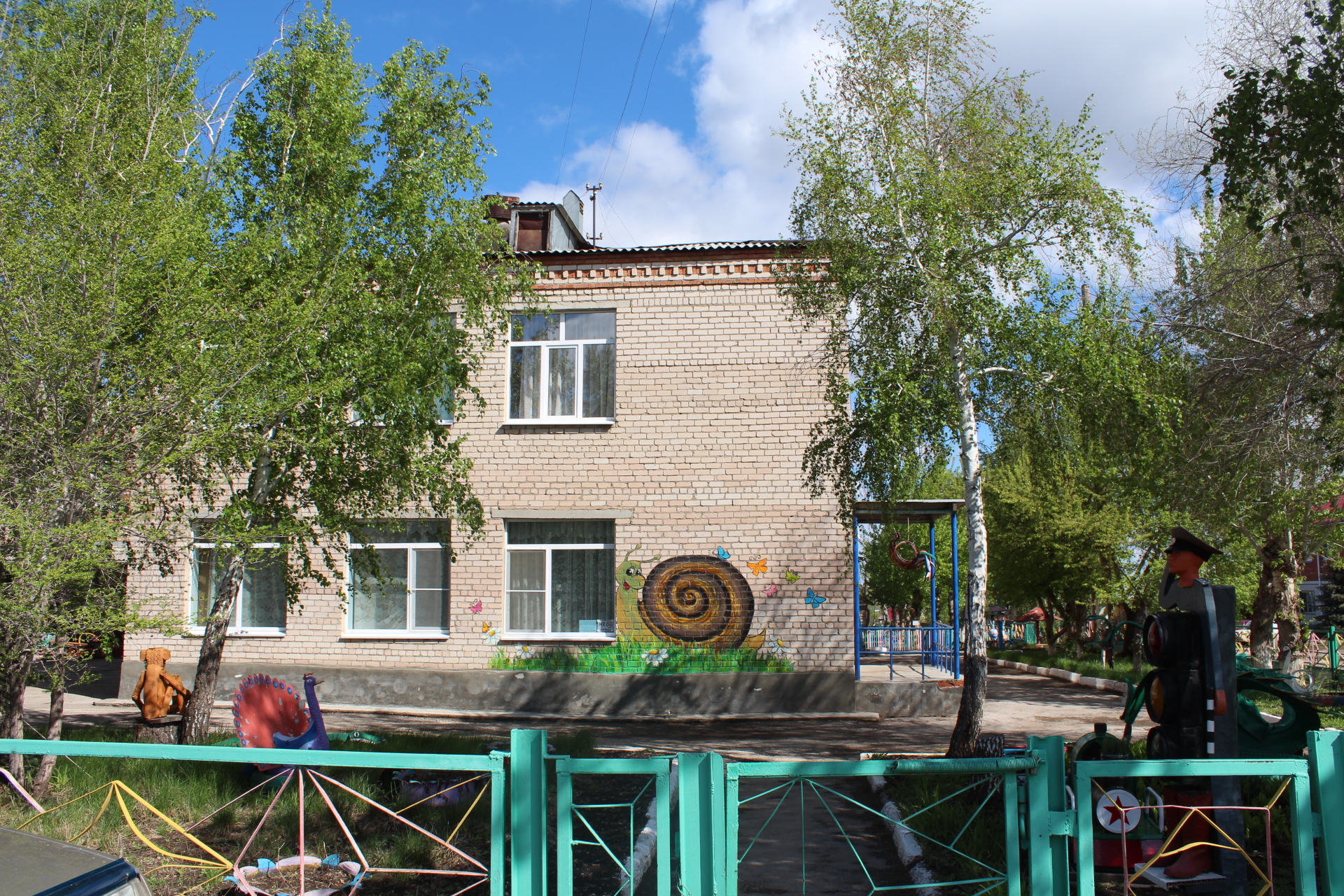 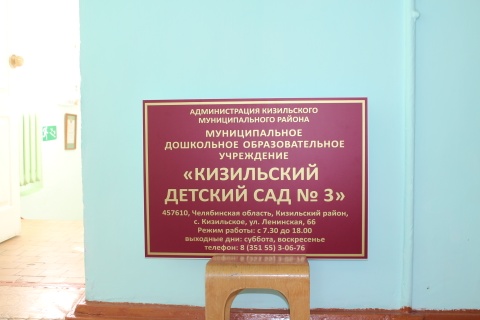 УЧАСТНИКИ ВСЕРОСИЙСКОГО ДВИЖЕНИЯ ГТО
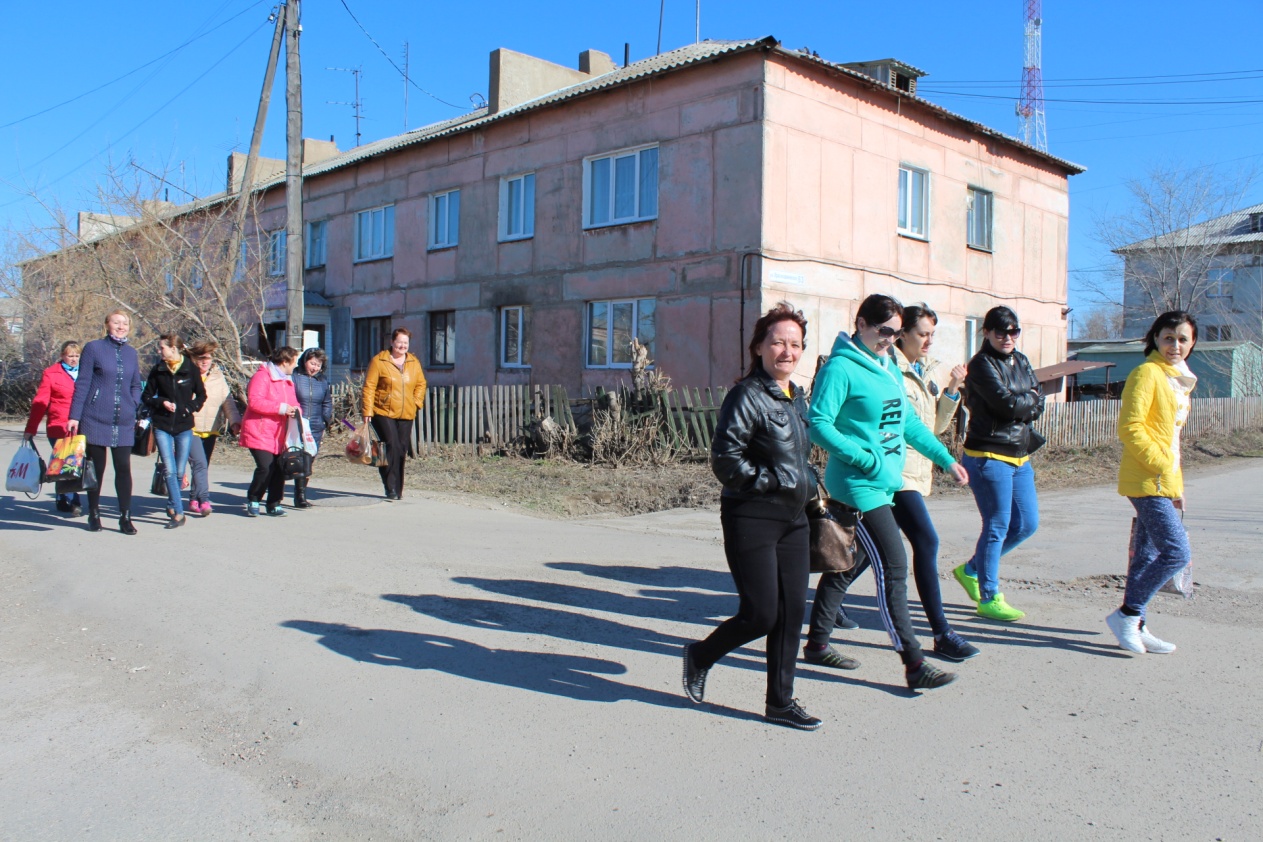 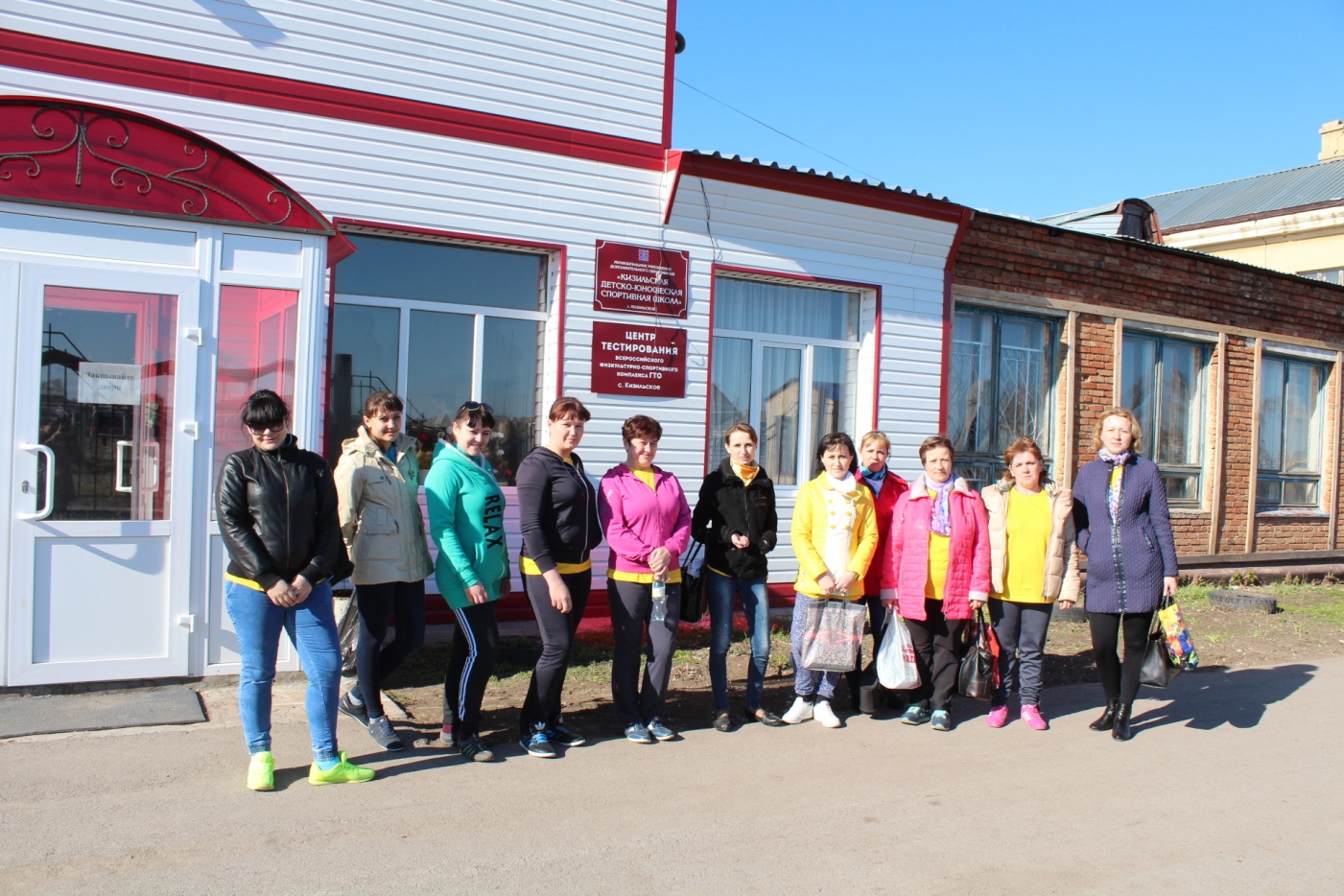 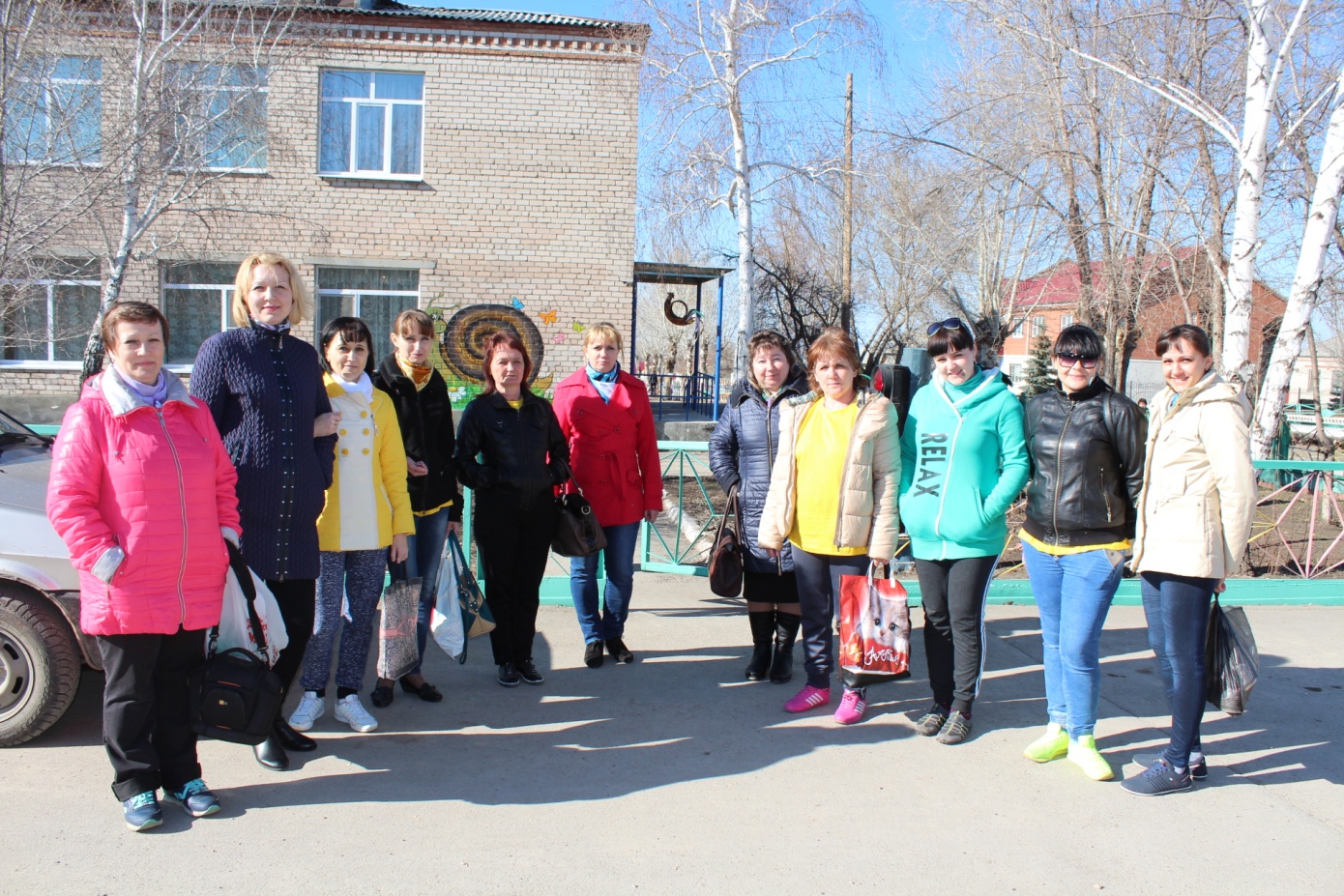 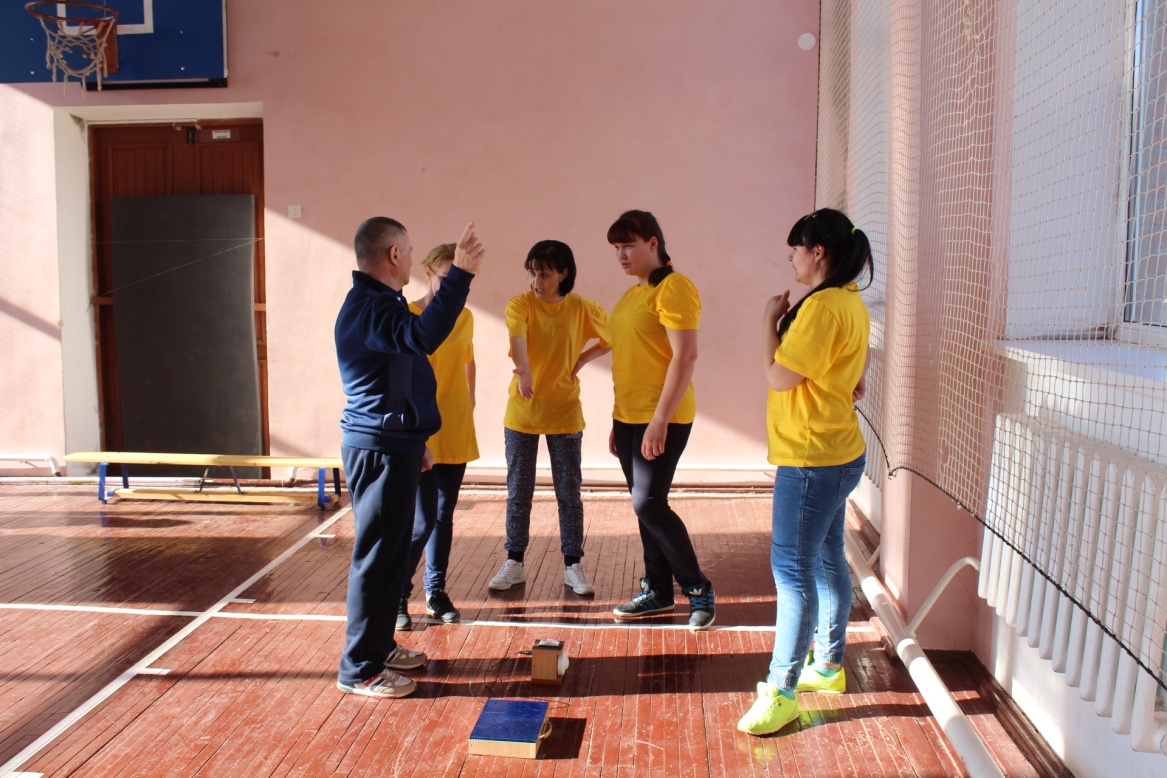 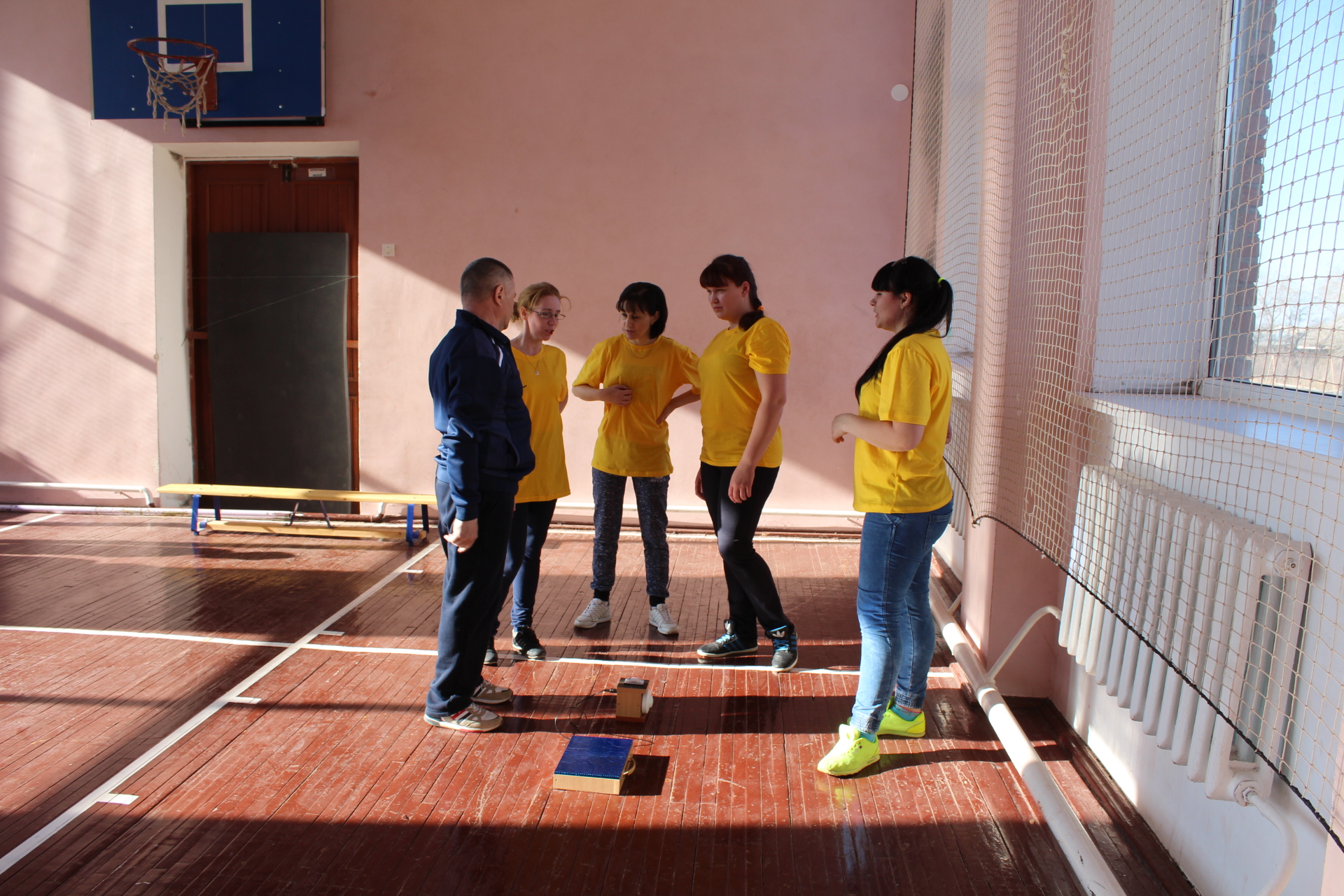 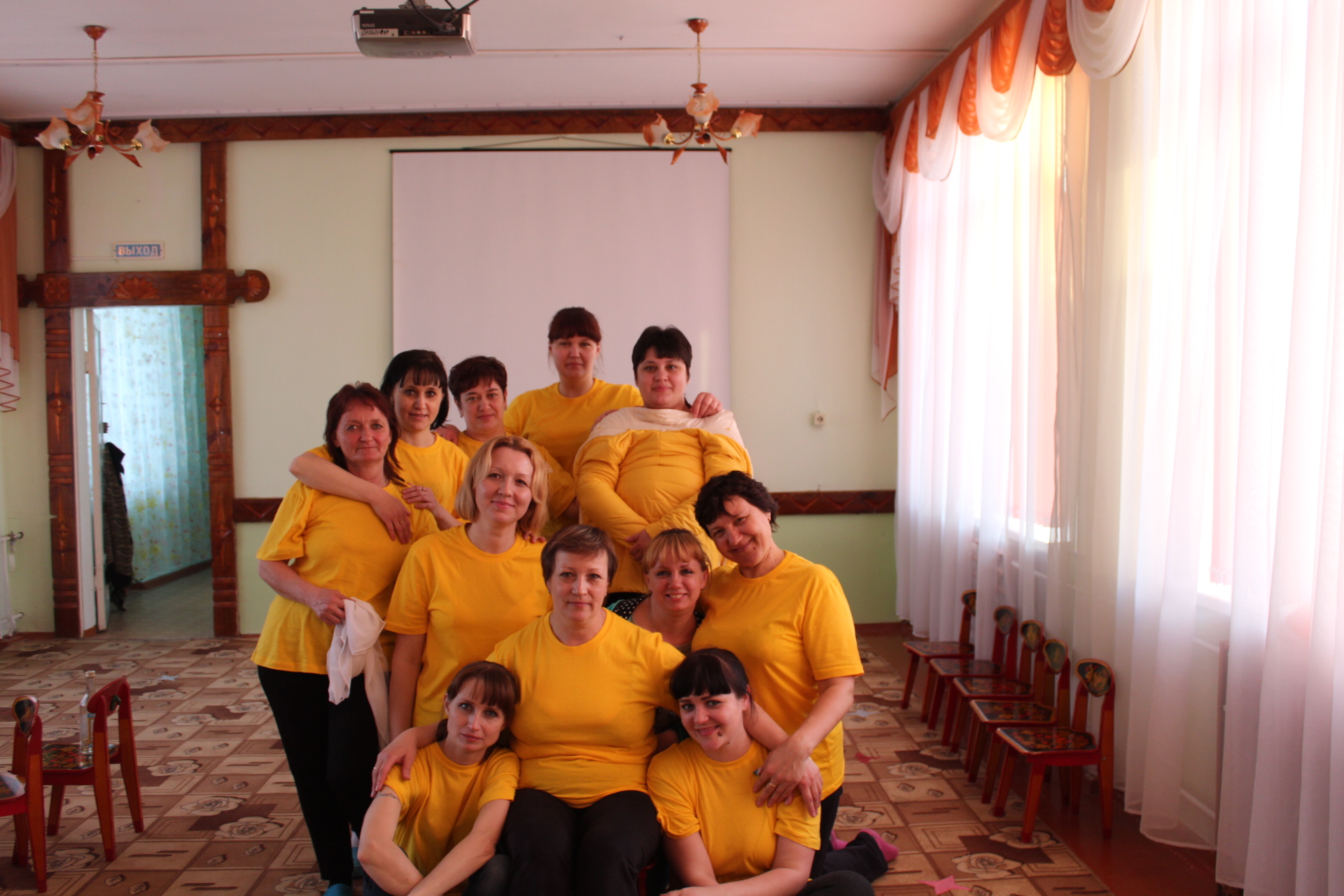 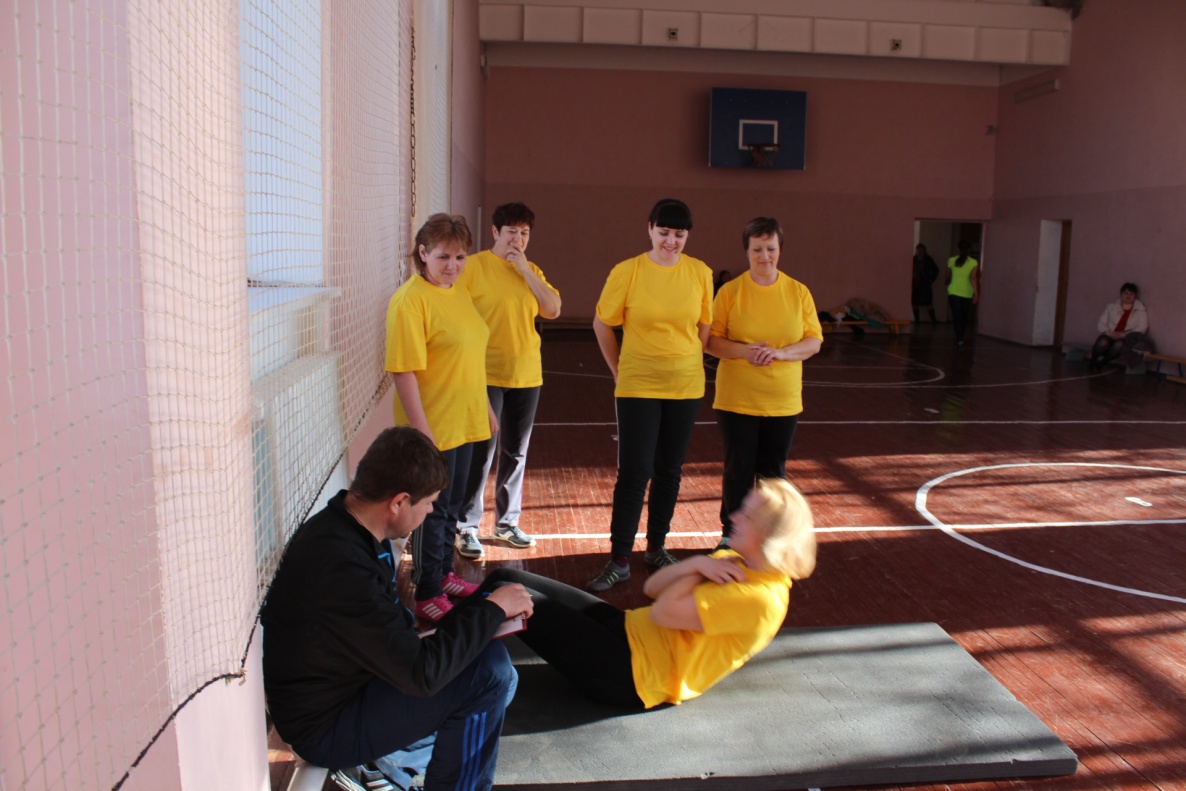 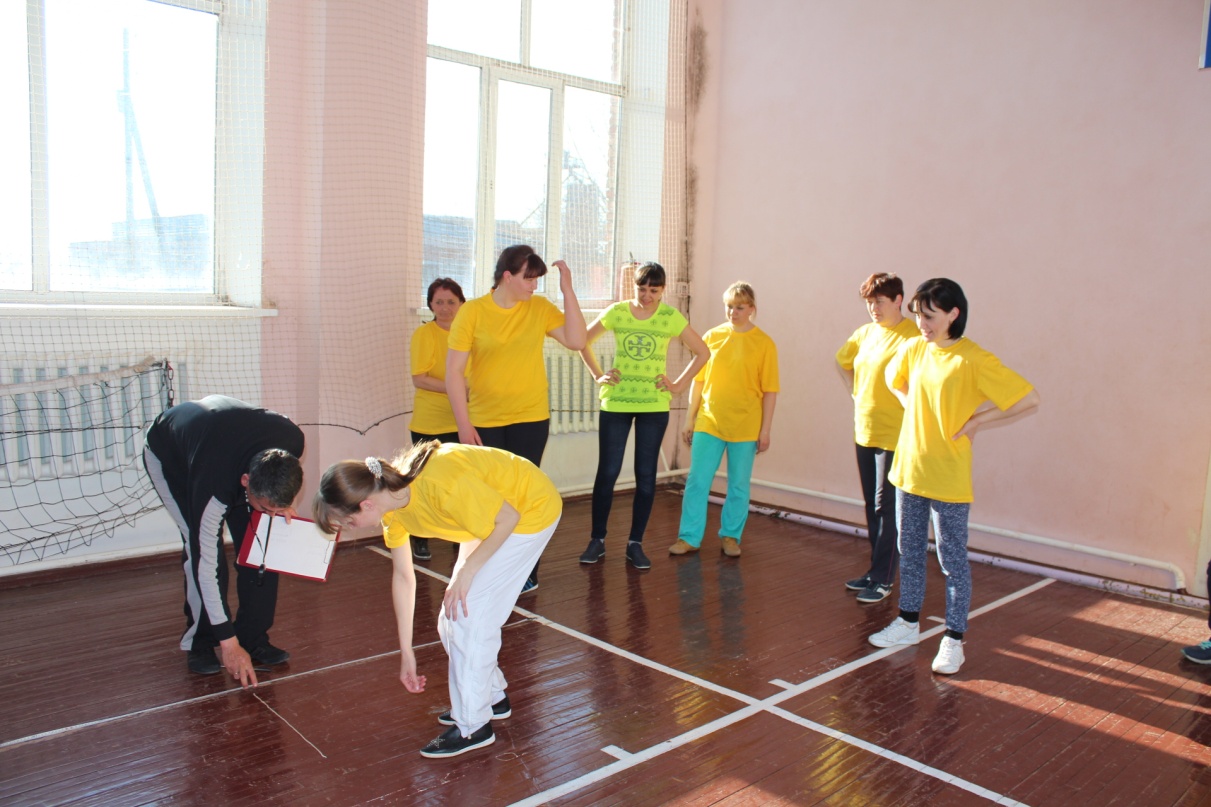 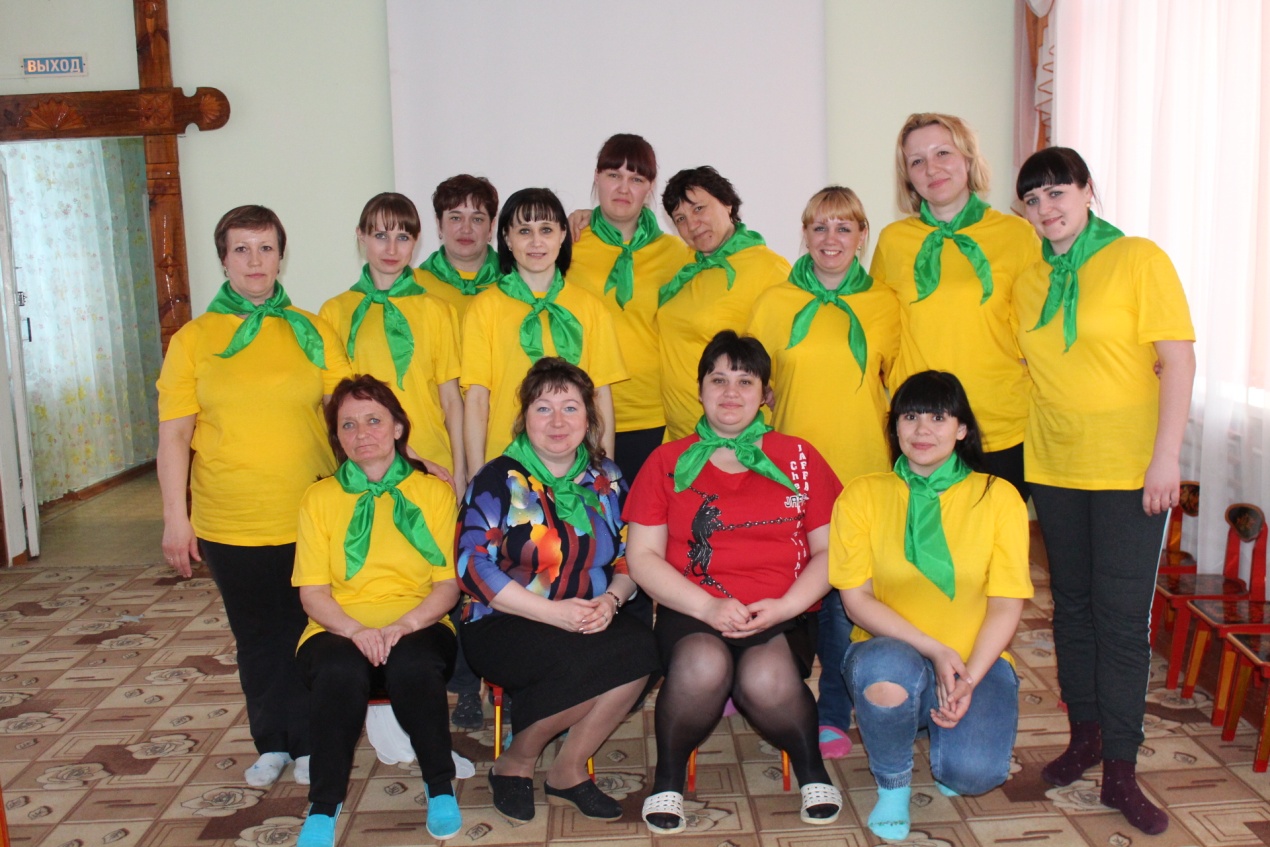